A day in the life of a Marketing Manager
8:00 am
8:30 am
10:00 am
Daichi is a marketing manager at Contoso
Daichi uses Copilot to prepare a brief to give to the agencies bidding on a new advertising campaign.
Daichi meets with his team to brainstorm feature enhancements based on customer feedback. Copilot categorizes the ideas for easier discussion.
Daishi must analyze the marketing data from the latest round of surveys. Using plugins made in Copilot studio, Copilot can pull the survey data from Mailchip or similar app. He uses Copilot in Excel to prepare charts so he can see the trends in the data.
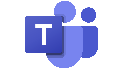 Copilot in Teams
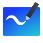 Copilot in Whiteboard
Copilot in Word
Copilot Studio
Copilot in Excel
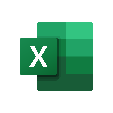 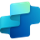 Categorize the ideas.
Prepare a brief outlining the advertising strategy from Contoso widget marketing plan. Include sections on target market, pricing, tone, imagery, and taglines.
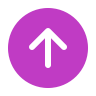 Show all data insights.
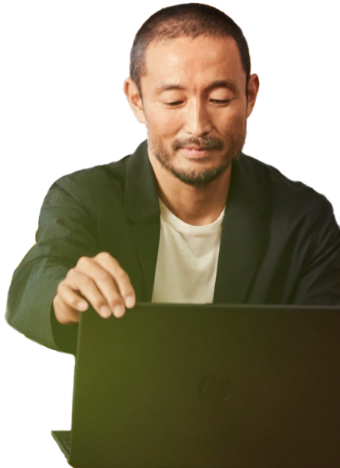 4:00 pm
11:00 am
2:00 pm
Daichi needs to catch up on email before he heads out for the day. Copilot speeds the work by summarizing email threads and preparing draft responses.
Daichi updates the roadmap deck to reflect the commitments from the engineering team meeting.
Daichi meets with the engineering team to plan the development of new features. During the meeting he uses Copilot to understand the prioritization of the features.
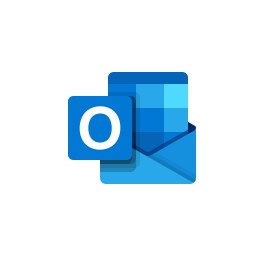 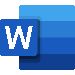 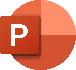 Copilot in Outlook
Copilot in PowerPoint
Add a slide based on [copy in bulleted list of roadmap updates]
Create a table to categorize the features discussed so far by priority.
Ask for more details.